Analys vetenskaplig artikel
Selection of the critical effect size alters hazerd characterization – a retrospective analysis of key studies used for risk assessment of pfas
Författarna
Lars Brunken, Antero Vieira silva, Mattias Öberg
Frontiers in Toxicology
14 mars 2025. Studien genomfördes under 2023 och 2024
Syftet: var att undersöka gamla nyckelstudier med nya metoder och nya CES värden för att undersöka om dem rekommendationsdoser vi använder idag, samt öppna upp för diskussion mellan myndigheter.
PFAS – vad är det?
Varför undersöker man detta?
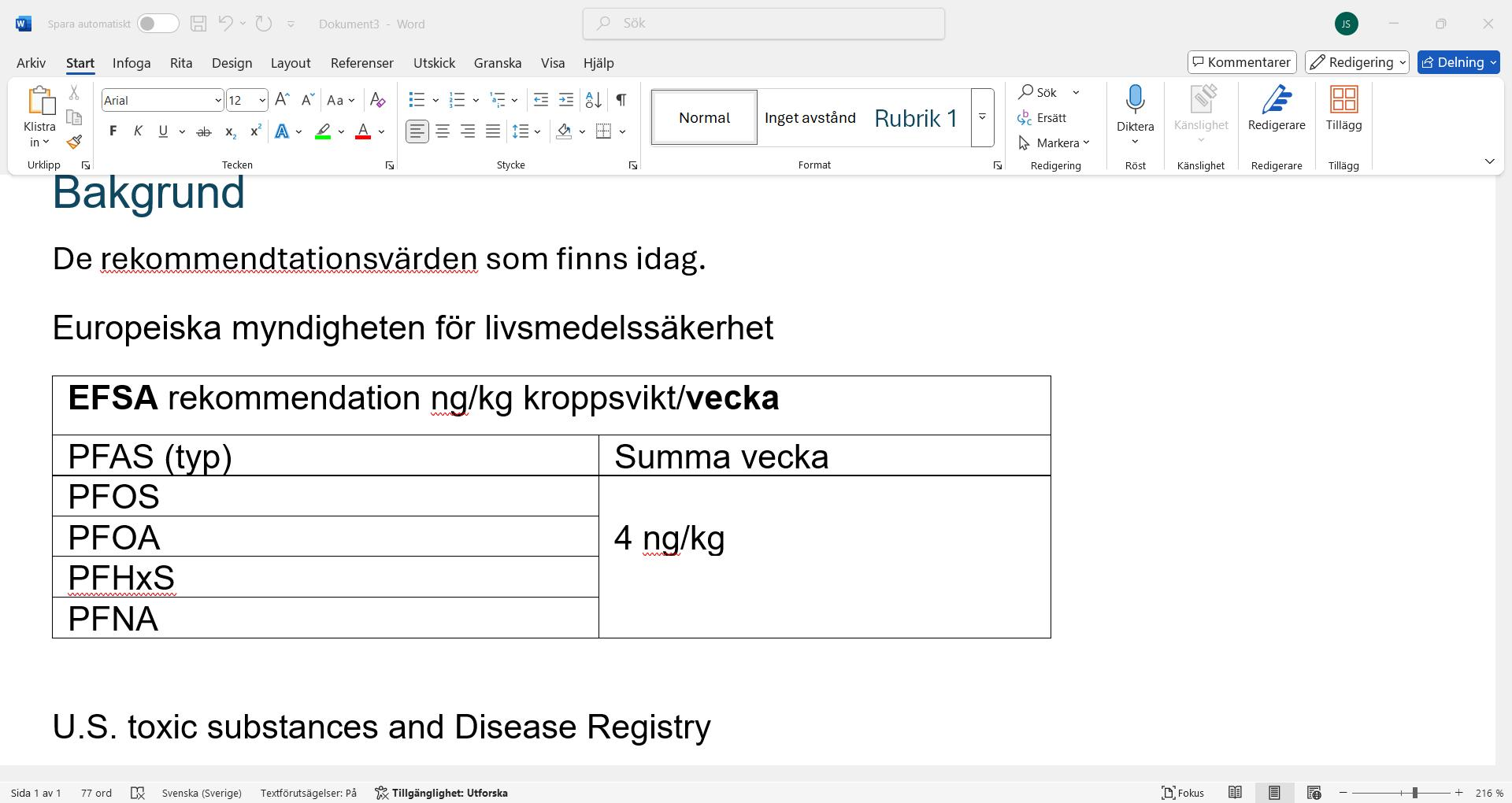 Man utgick från nyckelstudier
Case 1 – djurdata
Man gav grupper med 4-6 apor olika doser PFAS för att se vilka effekter som skulle uppstå 
Case 2 – humandata 2.1 
Studerade 46 000 vuxna för att undersöka samband mellan PFOS/PFOA och blodfetter.
Case 3 – humandata 2.2
Man undersökte hur exponering av PFOS och PFOA under graviditet och barndom påverkar barns bildande av antikroppar
Case 4 – humandata 2.3
 Här undersökte man omkring 100 spändbarn i tyskland mot antikroppar mot difteri, stelkramp och Hib.
Detta räknades om
Med nya metoder räknade man om värdena samt förändrade nivåerna på CES för att se om man fick nytt PoD.

CES: critical size effekt (alltså den förändring som man vill undvika biologiskt)
PoD: metodologsika val för att bestämma utgångspunkter. 

Frågeställning: Hur påverkar valet av CES och den statistiska ansatsen PoD för riskbedömning ur både kvantitativa och kvalitativa perspektiv?
Vad såg man?
I den första studien, gjorde man nu om och mätte koncentrationen av PFAS i blodet istället för den dos aporna fick. Samt att värdena är beroende av CES, det vill säga att forskningen förändras beroende av den etiska föreställning man utgår från.
Man såg i den andra studien att mängden PFAS ökade totalkolesterolet. Här varierade mätningarna på grund av patienternas individuella variation. Här är våra rekommendationer baserade på antaganden, vilket gör betraktas kritiskt få ökade kolesterolnivåer kan leda till hjärt-kärlsjukdomar. Man utgår från en 5% ökning av kolesterol i dagens PoD, men för gnagare visar studier att det finns en ökning på 150%. 
I den tredje studien kunde man en brant dos-responskurva men måtten varierade beroende av vilket CES värde man nyttjar. Men här är det viktigt att lyfta att vi idag utgår från en 5% minsking av antikroppar grundat i PFAS, vilket kan verka liten men är biologiskt viktigt 
Den fjärde studien kom man fram till värdet 7,7 ng/mg med den frekventistiska metoden och 5,6 ng/ml med den bayesianska. EFSAs värden låg på 17,5 ng/ml, där man nyttjat en PBPK.modell för att omvandla PoD till tolerabelt veckointag på 4,4 ng/kg kroppsvikt/vecka. Medan dessa forskare hade fått ett resultat som var 50% lägre.
Varför är detta vikigt forskning
I nästan alla studier som omvärderades kom man fram till en rekommendationsdos som är lägre än den vi har i EU idag. 
Detta betyder alltså att vi får i oss mer än vad som är rimligt. Dessutom ligger EUs minimum på dricksvatten på 200ng/l. 
Dem uppräknande PFAS typerna är dem ända som värderas, det finns fler typer och dessa behöver man inte skriva på innehållsförteckningen.